HAWAII AND ALASKA
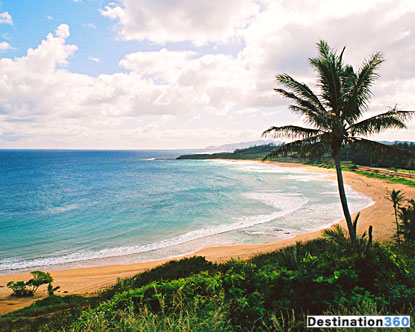 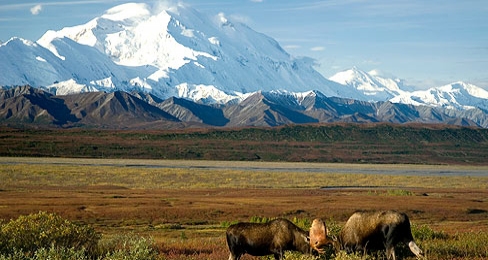 The West
11 States

Talk about Hawaii and Alaska separately because they are so different
Special States
When places are separated by bodies of water or other places
Non- 
Contiguous
Fast Facts- Hawaii
“The Aloha State”
Chain of 8 islands
Created by volcanoes 
Capital: Honolulu
Population: Over 1 million
Approximately 6500 square feet
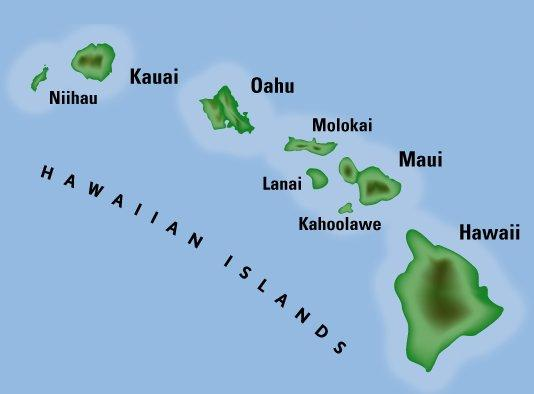 State Symbols: Hawaii
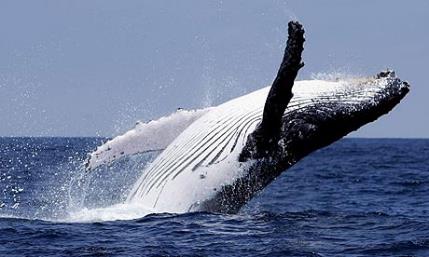 State Mammal: Humpback Whale
State Flower: Yellow Hibiscus 
State Fish: Humuhumunukunukuapua`a
“aka” Rectangular Triggerfish
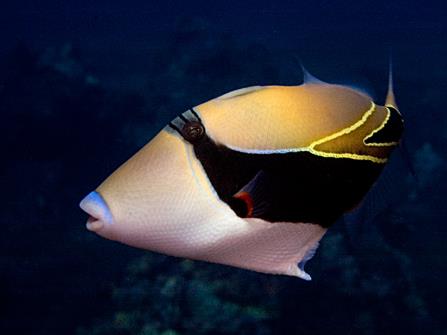 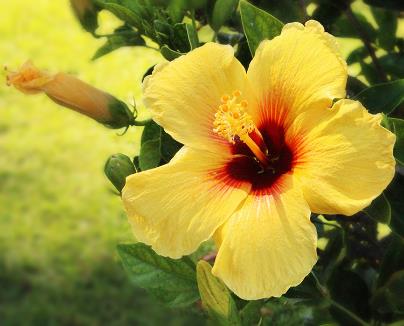 Climate - Hawaii
Subtropical- very wet
Coasts warmer than inland 
Sunny and Warm
Closer to the equator
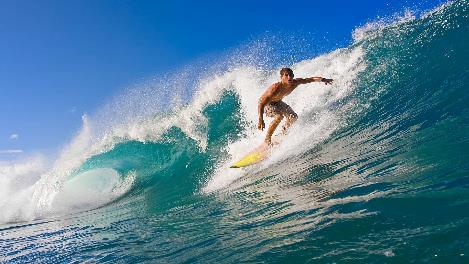 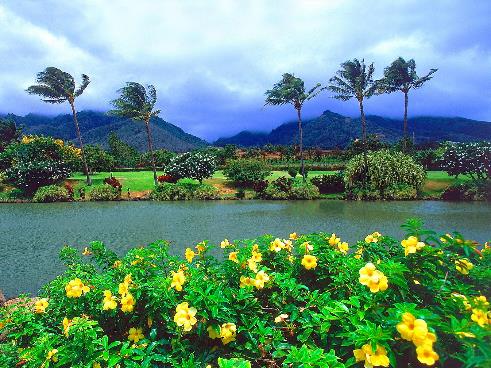 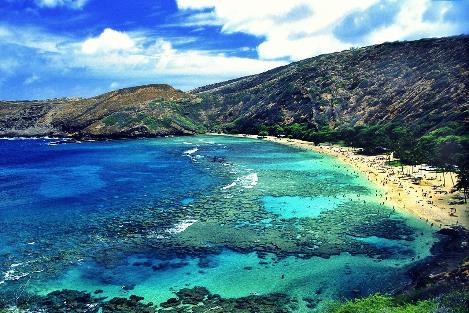 Economics- Hawaii
Products
Tourism
Sugarcane, fruits, veggies, pineapple, coffee
Millions of people travel to the beautiful Hawaiian Islands every year
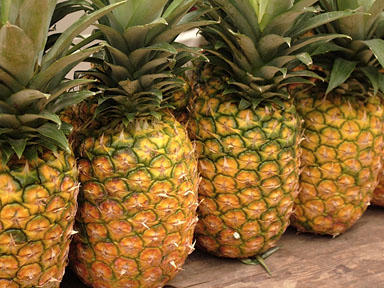 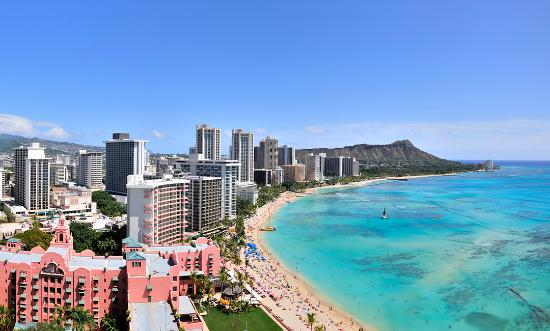 History and Culture: Hawaii
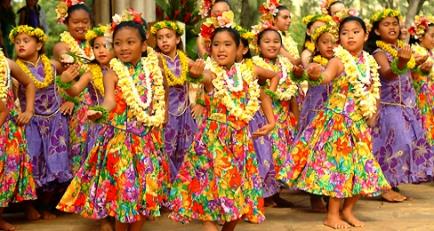 50th state 
Pearl Harbor
Hawaiian kings
Traditions
Hula dance
Leis: flower wreath
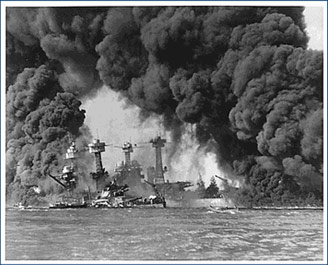 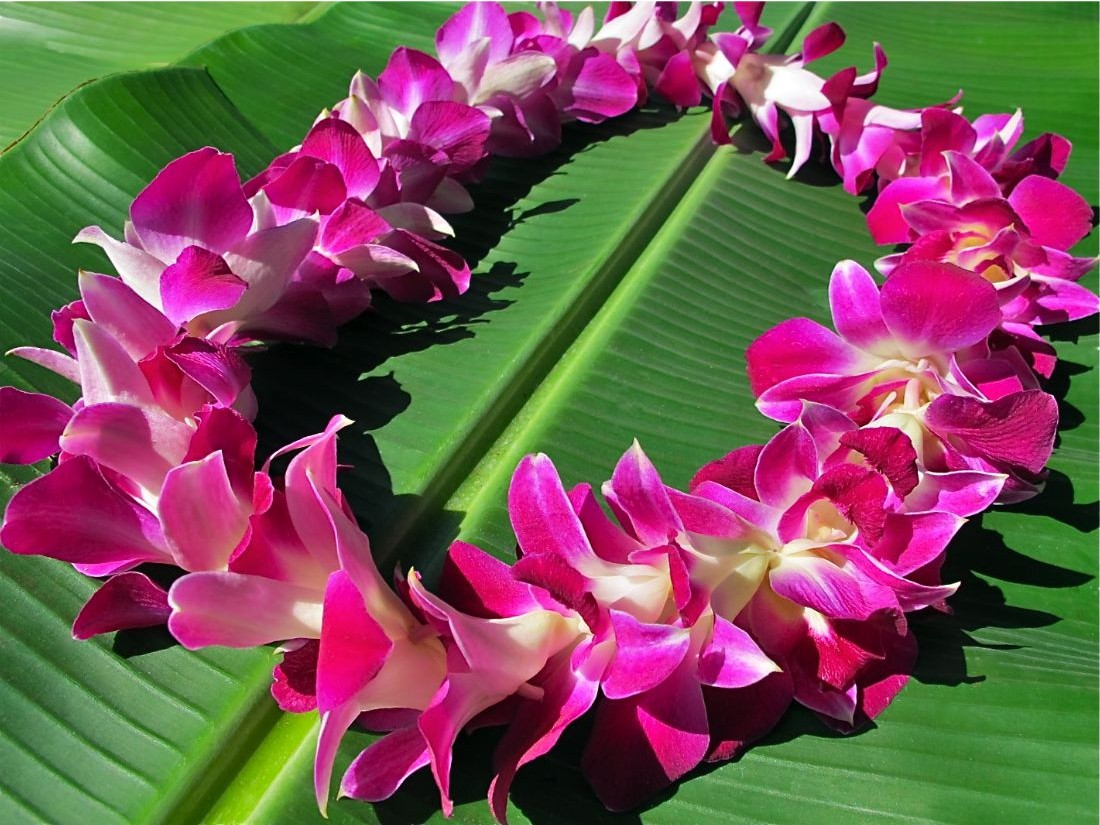 Fast Facts- Alaska
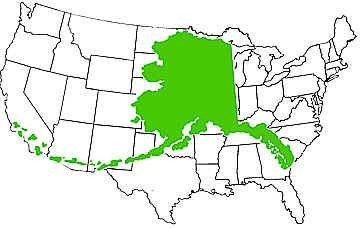 “The Last Frontier” 
Capital: Juneau 
Population: 700,000 
Approximately 570,000 square feet 
Over twice the size of Texas
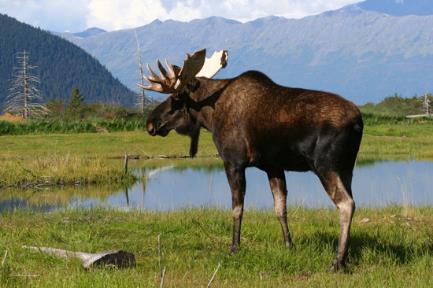 State Symbols: Alaska
State Mammal: Moose 
State Flower: The Forget-me-not 
State Fish: King Salmon
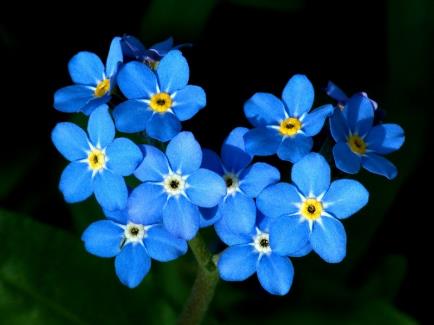 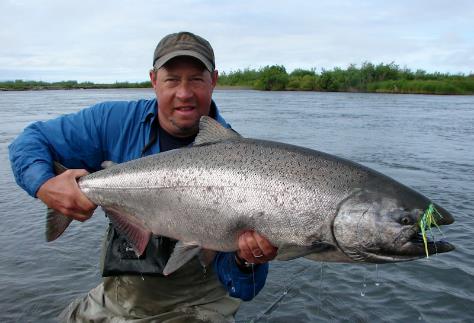 Climate- Alaska
Cold winters and mild summers
Frozen tundra
Wilderness
Glaciers
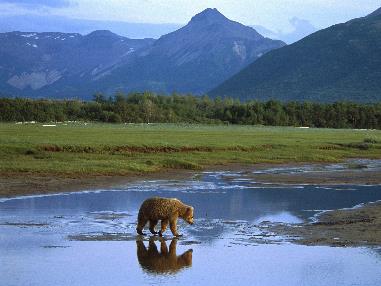 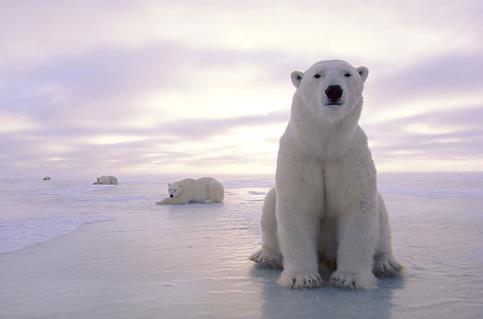 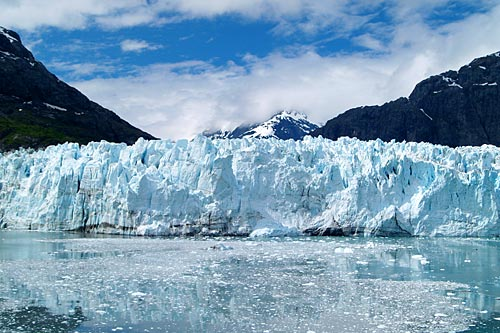 Economics- Alaska
Products
Tourism
Seafood, oil, timber, furs, fertilizer, zinc, coal, ore
People come to see over 100,000 glaciers
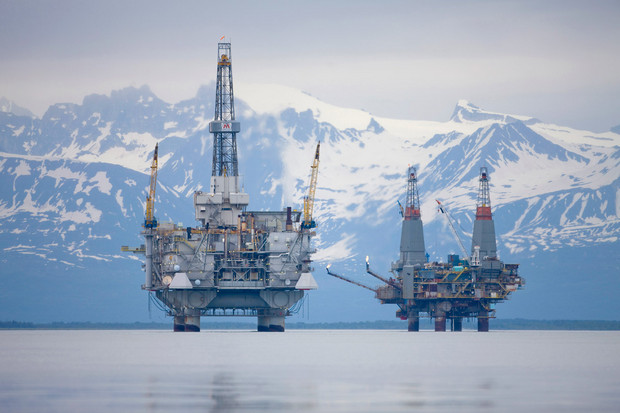 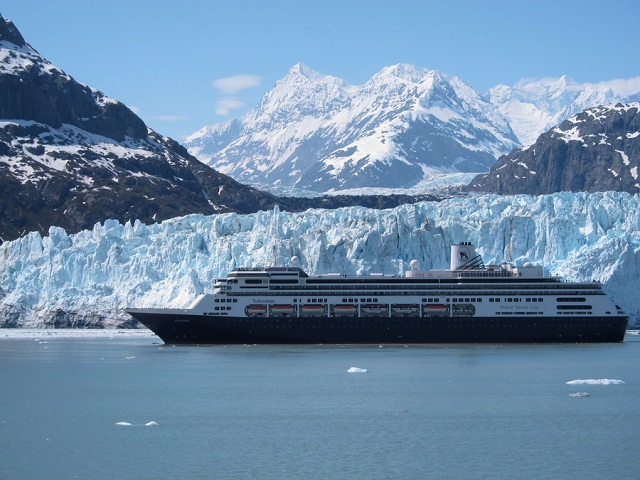 History and Culture: Alaska
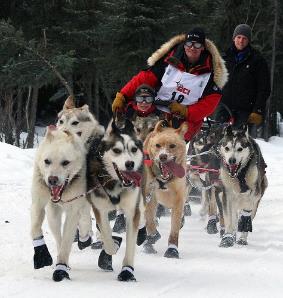 History: 49th state
purchased from Russia 
Dogsledding Races 
Iditarod- 9 day race, 1850 kilometers
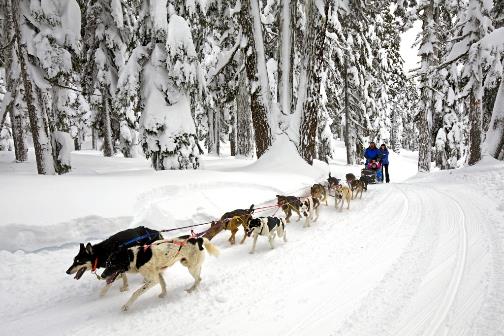 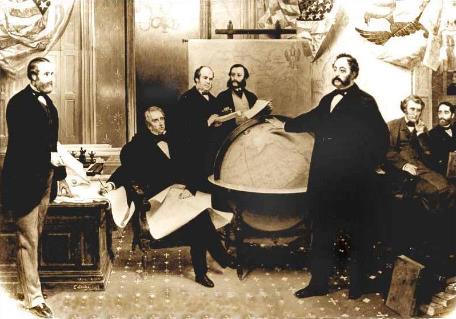 Similarities
Non-contiguous 
Beautiful natural resources and places
Get money from visitors and exports
Both have their own time zone!  
Volcanoes!!
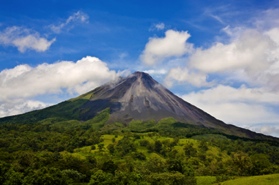 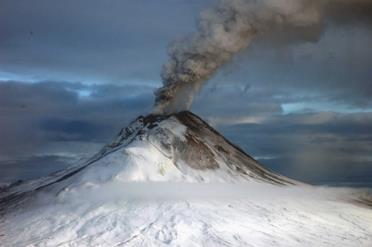